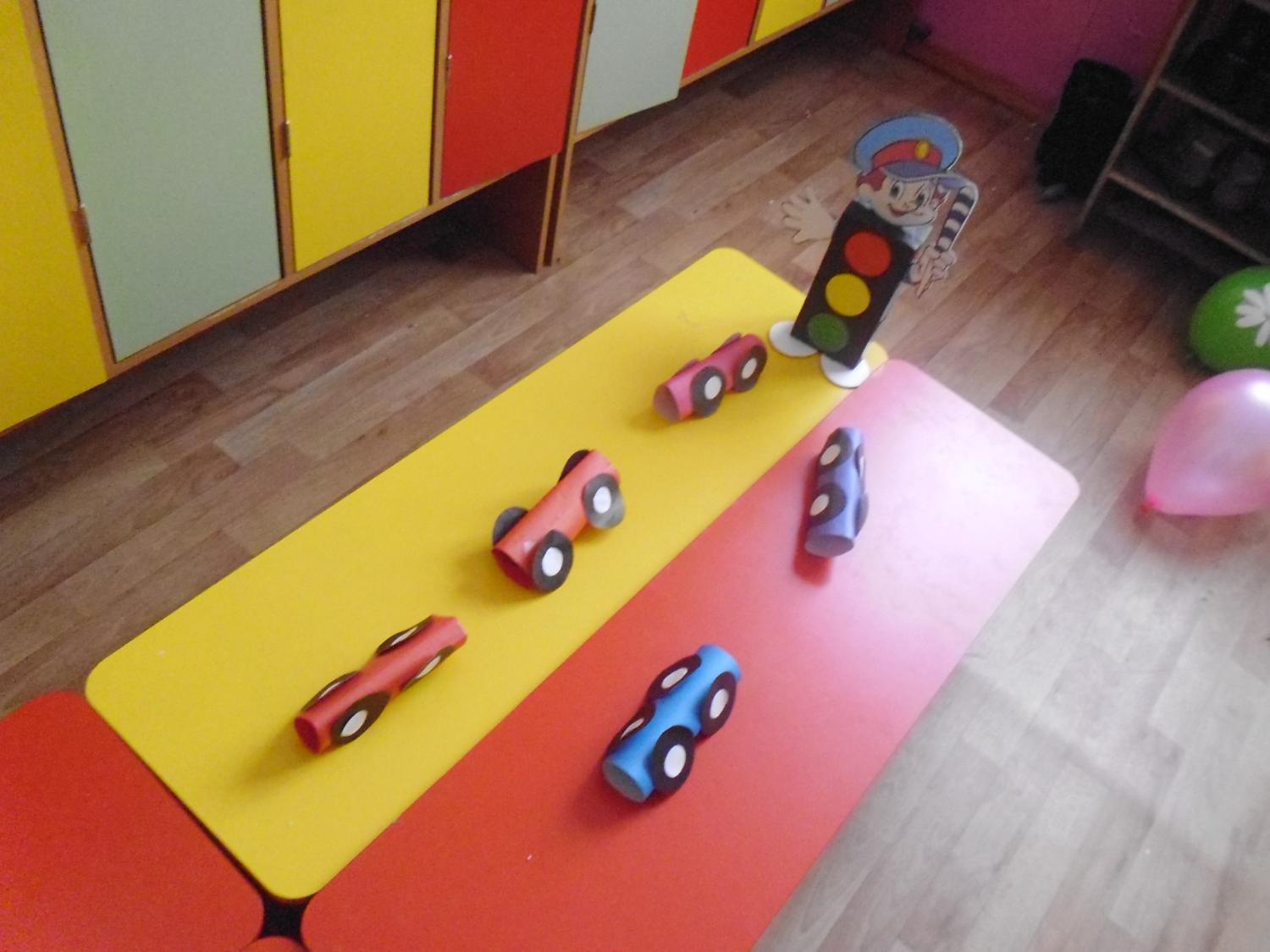 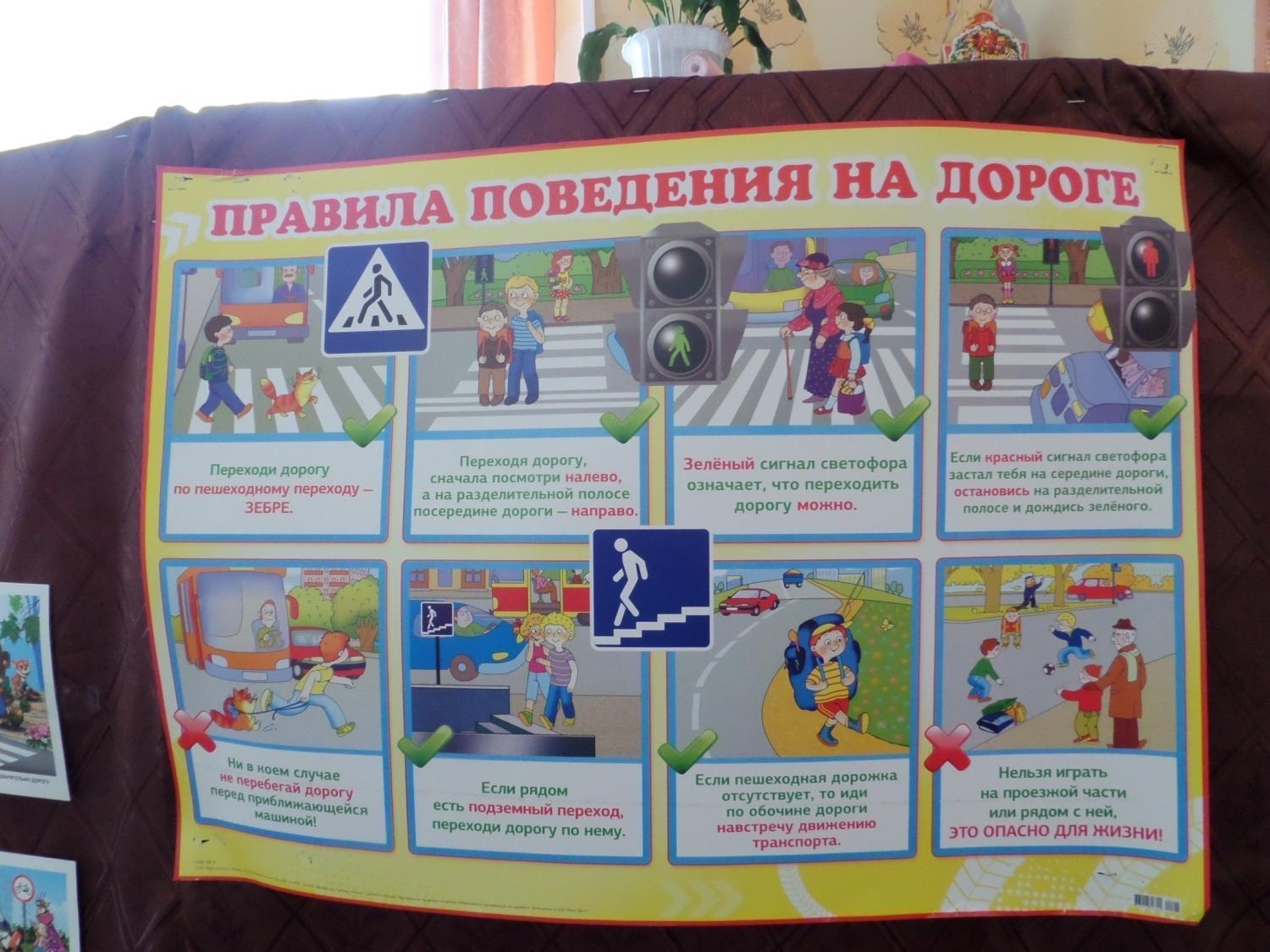 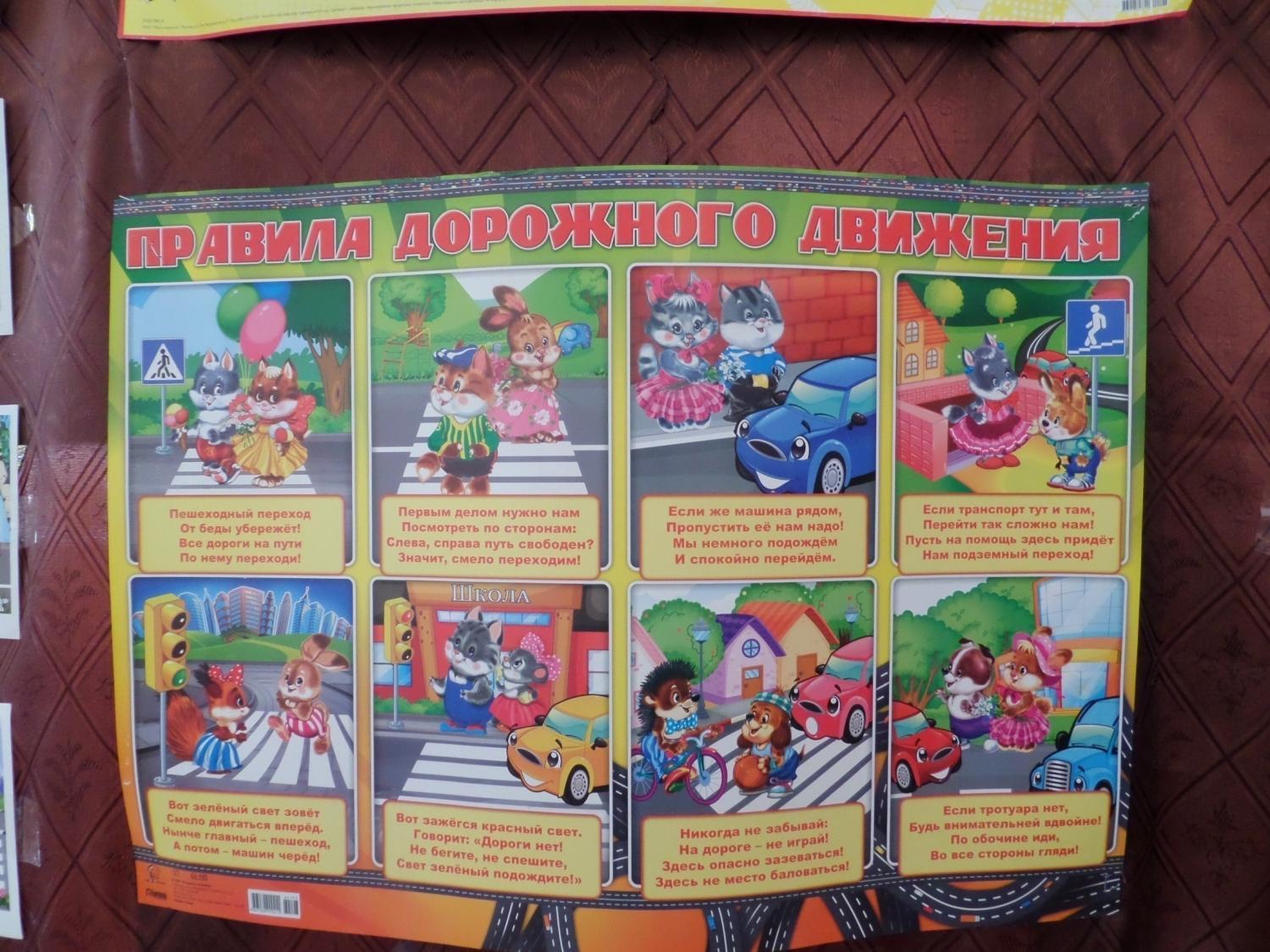 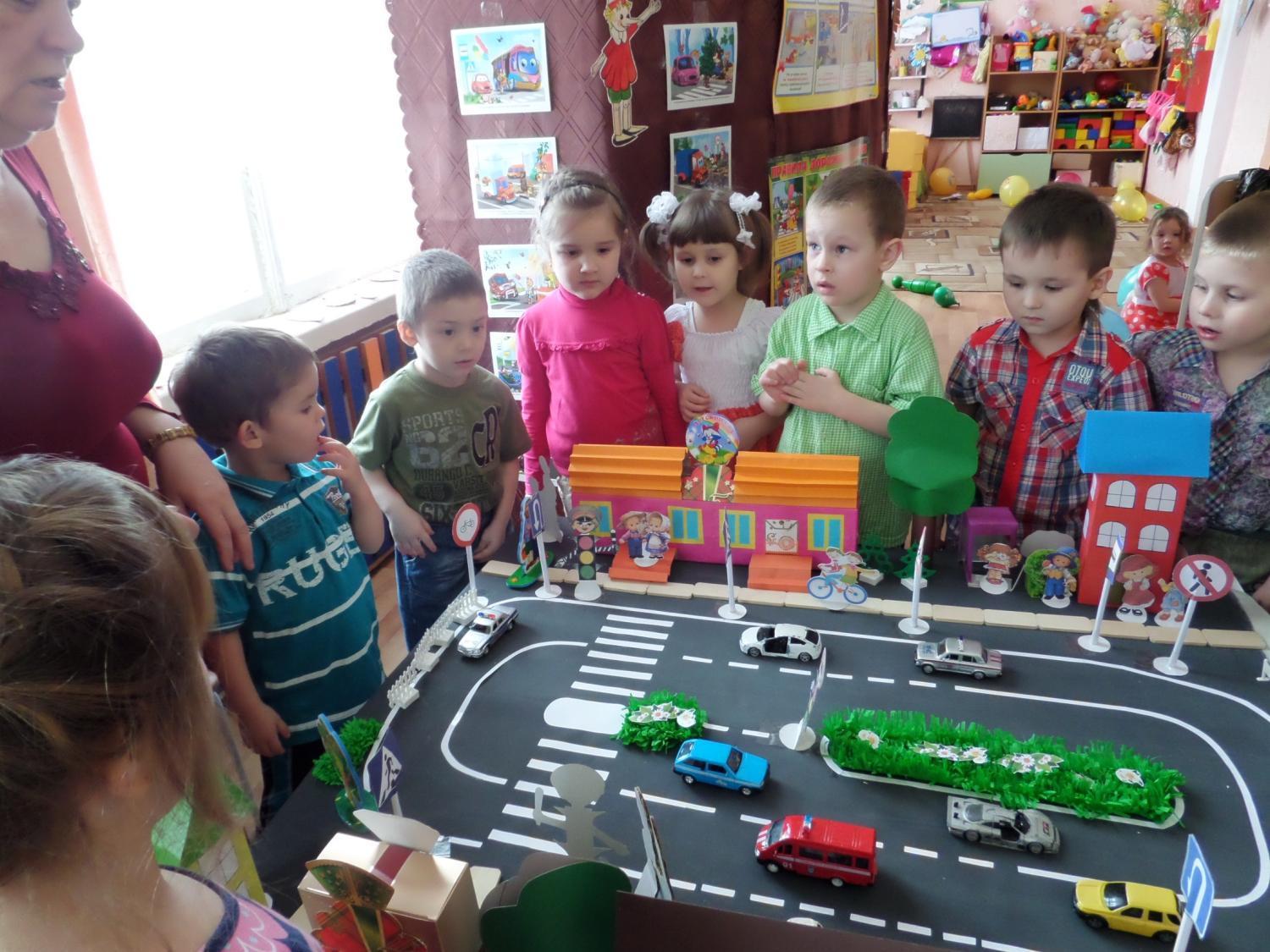 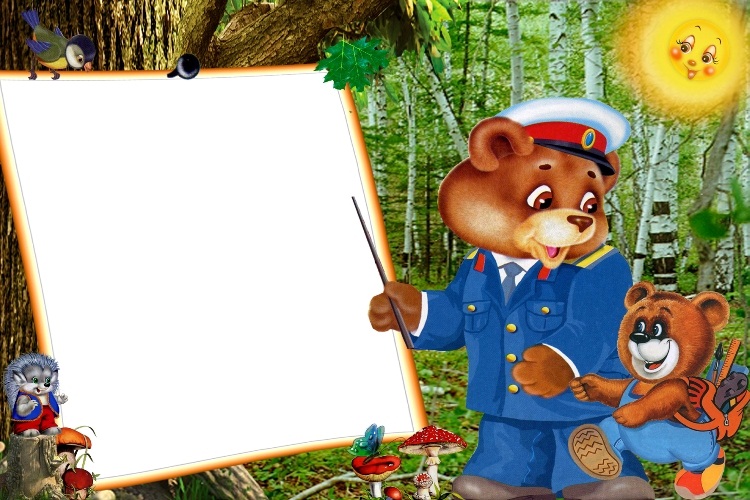 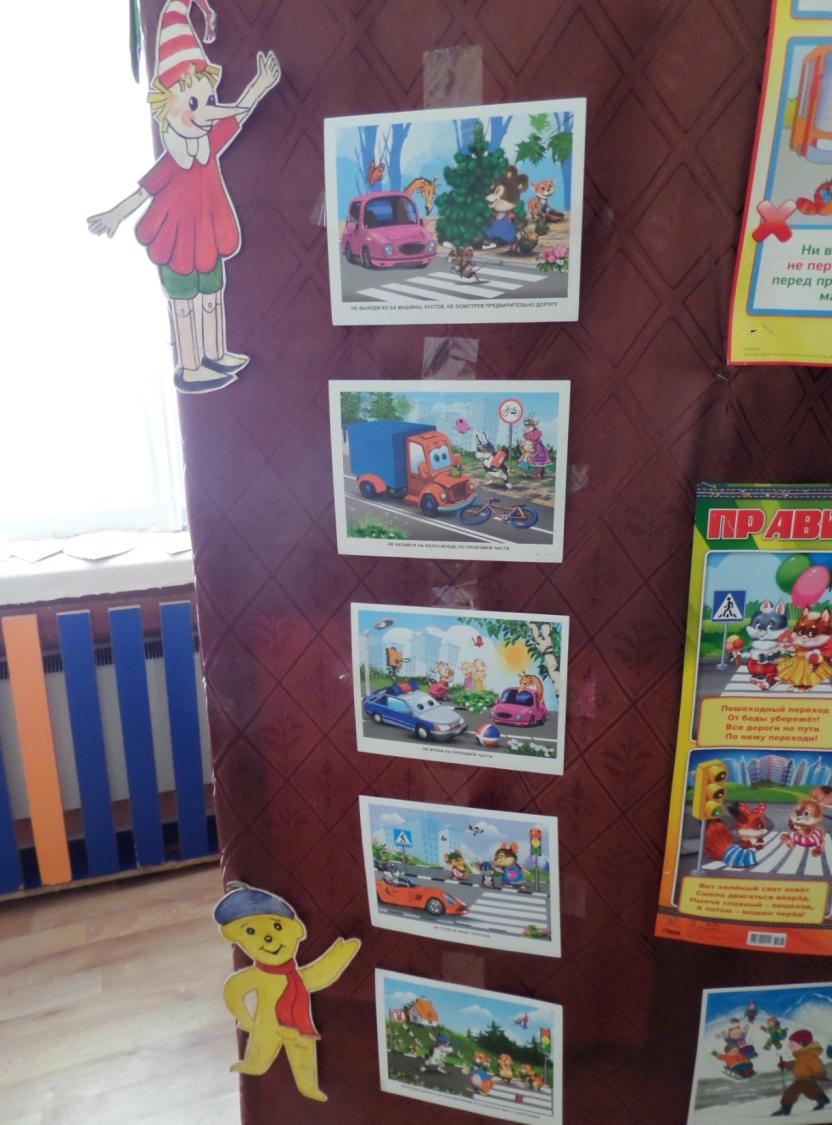 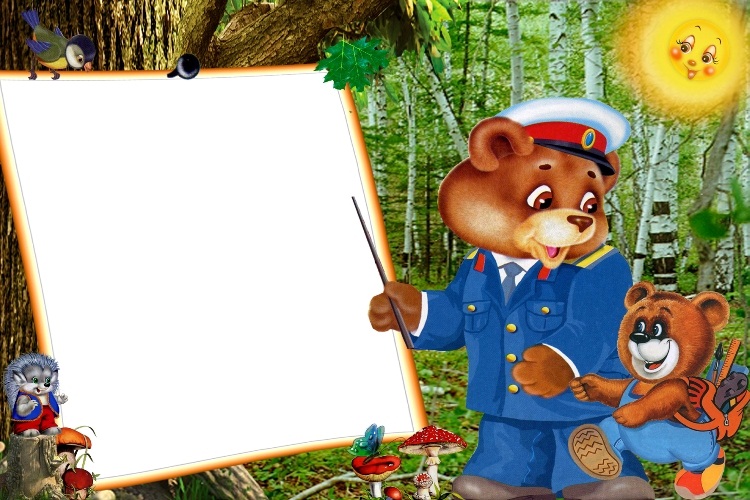 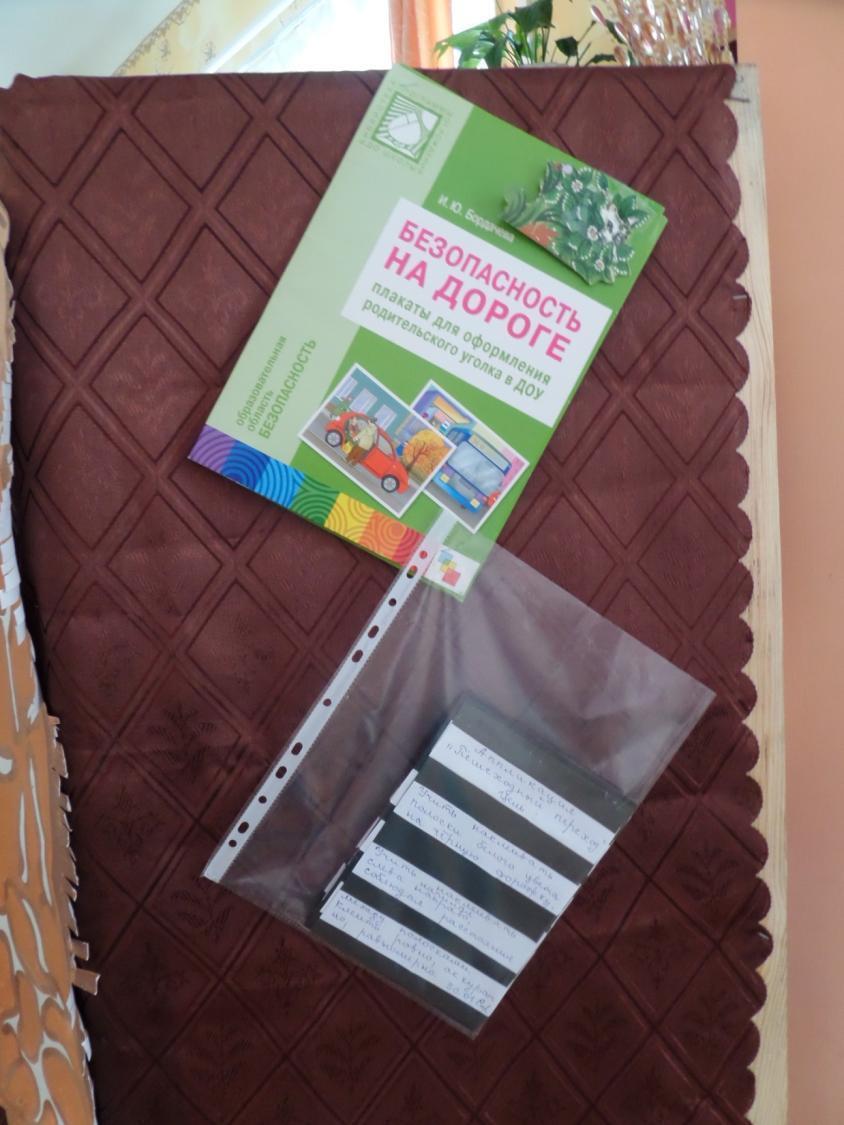 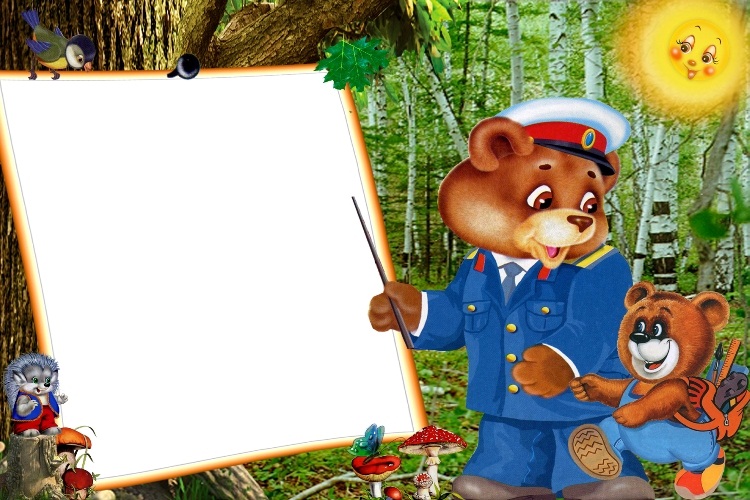 Спасибо за внимание!
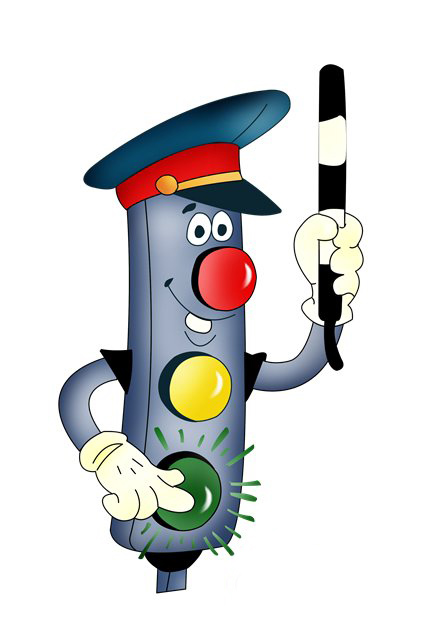